Spectral Approaches to Nearest Neighbor SearcharXiv:1408.0751
Robert Krauthgamer (Weizmann Institute)

Joint with: Amirali Abdullah, Alexandr Andoni, Ravi Kannan 

Les Houches, January 2015
Nearest Neighbor Search (NNS)
Motivation
Generic setup:
Points model objects (e.g. images)
Distance models (dis)similarity measure
Application areas: 
machine learning: k-NN rule
signal processing, vector quantization, bioinformatics, etc…
Distance can be: 
Hamming, Euclidean, 				 edit distance, earth-mover distance, …
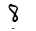 000000
011100
010100
000100
010100
011111
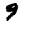 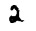 000000
001100
000100
000100
110100
111111
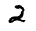 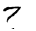 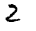 Curse of Dimensionality
Approximate NNS
NNS algorithms
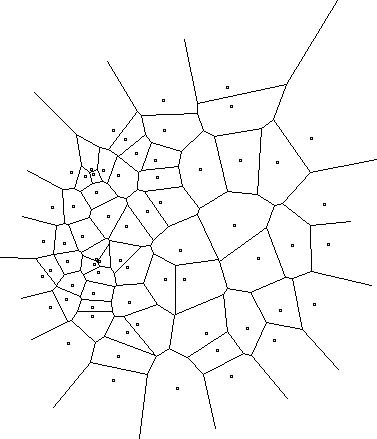 It’s all about space partitions !

Low-dimensional
[Arya-Mount’93], [Clarkson’94], [Arya-Mount-Netanyahu-Silverman-We’98], [Kleinberg’97], [HarPeled’02],[Arya-Fonseca-Mount’11],…

High-dimensional
[Indyk-Motwani’98], [Kushilevitz-Ostrovsky-Rabani’98], [Indyk’98, ‘01], [Gionis-Indyk-Motwani’99], [Charikar’02], [Datar-Immorlica-Indyk-Mirrokni’04], [Chakrabarti-Regev’04], [Panigrahy’06], [Ailon-Chazelle’06], [Andoni-Indyk’06], [Andoni-Indyk-Nguyen-Razenshteyn’14], [Andoni-Razenshteyn’15]
6
Low-dimensional
7
High-dimensional
8
Practice
Data-aware partitions
optimize the partition to your dataset
PCA-tree [Sproull’91, McNames’01,  Verma-Kpotufe-Dasgupta’09]
randomized kd-trees [SilpaAnan-Hartley’08, Muja-Lowe’09]
spectral/PCA/semantic/WTA hashing [Weiss-Torralba-Fergus’08, Wang-Kumar-Chang’09, Salakhutdinov-Hinton’09,  Yagnik-Strelow-Ross-Lin’11]
9
Practice vs Theory
Data-aware projections often outperform (vanilla) random-projection methods
But no guarantees (correctness or performance)

JL generally optimal [Alon’03, Jayram-Woodruff’11]
Even for some NNS setups! [Andoni-Indyk-Patrascu’06]
Why do data-aware projections outperform random projections ?

Algorithmic framework to study phenomenon?
10
Plan for the rest
Model 
Two spectral algorithms
Conclusion
11
Our model
12
Model properties
13
Algorithms via PCA
14
15
PCA under noise fails
16
1st Algorithm: intuition
Extract “well-captured points”
points with signal mostly inside top PCA space
should work for large fraction of points
Iterate on the rest
17
Iterative PCA
18
Simpler model
19
Analysis of general model
20
Closeness of subspaces ?
21
Wedin’s sin-theta theorem
22
Additional issue: Conditioning
After an iteration, the noise is not random anymore!
non-captured points might be “biased” by capturing criterion

Fix: estimate top PCA subspace from a small sample of the data

Might be purely due to analysis
But does not sound like a bad idea in practice either
23
Performance of Iterative PCA
24
2nd Algorithm: PCA-tree
Closer to algorithms used in practice
25
2 algorithmic modifications
Centering:
Need to use centered PCA (subtract average)
Otherwise errors from perturbations accumulate
Sparsification:
Need to sparsify the set of points in each node of the tree
Otherwise can get a “dense” cluster:
not enough variance in signal
lots of noise
26
Analysis
27
Wrap-up
Here:
Model: “low-dimensional signal + large noise”
like NNS in low dimensional space
via “right” adaptation of PCA
Immediate questions:
Other, less-structured signal/noise models?
Algorithms with runtime dependent on spectrum?
Broader Q:  Analysis that explains empirical success?
Why do data-aware projections outperform random projections ?

Algorithmic framework to study phenomenon?
28